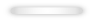 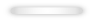 第四章  图形的相似
相似三角形判定定理的证明
导入新课
讲授新课
当堂练习
课堂小结
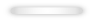 WWW.PPT818.COM
学习目标
1.会证明相似三角形判定定理；（重点）
2.运用相似三角形的判定定理解决相关问题.（难点）
导入新课
问题：相似三角形的判定方法有哪些？
① 两角对应相等，两三角形相似.
② 两边对应成比例且夹角相等,两三角形相似.
③ 三边对应成比例,两三角形相似.
证明相似三角形的判定定理
一
讲授新课
在上两节中，我们探索了三角形相似的条件，稍候我们将对它们进行证明．
定理1：两角分别相等的两个三角形相似.
A
已知：如图，在 △ABC 和△A'B'C' 中，∠A = ∠A'，∠B  =∠B'.     
求证：△ABC ∽△A'B'C'．
A′
B′
C′
C
B
证明：在 △ABC 的边 AB（或它的延长线）上截取AD =A'B'，过点D作BC的平行线，交 AC 于点E，则
A
A′
1
2
D
E
B′
C′
F
C
B
∠1=∠B，∠2 =∠C， 
过点 D 作 AC 的平行线,交 BC 于点 F,则
∴		∴
∵ DE∥BC, DF∥AC,
∴ 四边形 DFCE 是平行四边形．∴ DE = CF.
∴    		∴
A
A′
1
2
D
E
F
C
B′
C′
B
而 ∠ 1 = ∠ B，∠ DAE = ∠ BAC，∠ 2=∠ C，
∴ △ADE ∽ △ABC.
∵ ∠ A = ∠ A'，∠ ADE = ∠ B =∠ B'，AD = A'B'，
∴ △ADE ≌△A' B ' C ' ．  
∴ △ABC ∽△A'B'C.
定理2:两边成比例且夹角相等的两个三角形相似.
已知：如图，在△ABC 和△A'B'C' 中，∠A =∠ A'，
求证：△ABC ∽ △A'B'C'.
A
A′
E
1
2
D
C
B′
C′
B
证明：在△ABC 的边 AB（或它的延长线）上截取 AD = A'B'，过点 D 作 BC 的平行线，交 AC 于点 E，则
A
A′
E
1
2
D
C
B
B′
C′
则∠ B = ∠ 1， ∠ C = ∠ 2，
∴ △ABC ∽ △ADE   ∴ 
∵		，AD = A'B'，
∴  		∴  
∴ AE =A'C'.  而 ∠ A=∠ A'，
∴ △ADE ≌ △A'B'C'.  △ABC ∽ △A'B'C'.
定理3：三边成比例的两个三角形相似.
已知：如图，在 △ABC 和△A'B'C' 中， 
求证：△ABC ∽ △A'B'C' .
A
A′
E
D
B
C
B′
C′
证明：在△ABC 的边 AB（或它的延长线）上截取 AD = A'B'，过点 D 作 BC 的平行线，交 AC 于点 E，则
∵ 		，AD = A'B'，AE = A'C'，
∴	          而 ∠ BAC =∠ DAE，
∴ △ABC ∽△ADE.∴                  
又 		，AD = A'B'，
∴		∴		
∴ DE = B'C'.
∴ △ADE ≌ △A'B'C' .
 ∴ △ABC ∽△A'B'C' .
A′
B′
C′
A
E
D
B
C
相似三角形判定定理的运用
二
例：已知:如图,∠ABD=∠C，AD=2,  AC=8，求AB.
解： ∵ ∠ A= ∠ A , ∠ABD=∠C, 
        ∴ △ABD ∽ △ACB ,
        ∴ AB : AC = AD : AB,
        ∴ AB2  =  AD · AC.
        ∵ AD = 2 ,  AC = 8,
        ∴ AB = 4.
B
A
C
D
当堂练习
1.如下图，在大小为4×4的正方形网格中，是相似三角形的是
（        ）
①③
③
④
①
②
2.已知：如图，在四边形ABCD中，∠B=∠ACD，AB=6，BC=4，AC=5，CD=        ，求AD的长.
解: ∵ AB=6，BC=4，AC=5，CD =
       ∴
        又∠B =∠ACD,
        ∴△ABC∽△DCA，
        ∴
        ∴AD=
D
A
B
C
课堂小结
定理1：两角分别相等的两个三角形相似.
定理证明
定理2:两边成比例且夹角相等的两个三角        
          形相似.
相似三角形判定定理的证明
定理3：三边成比例的两个三角形相似.
定理的运用